МКОУ Специальная (коррекционная) общеобразовательная 
школа – интернат №7 VIII вида г. Олекминска, РС(Я)
«Опытное определение показателей качества хлопчатобумажных тканей»
опыты на усадку
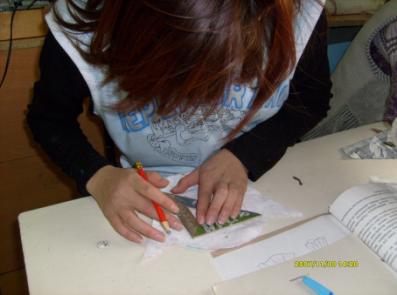 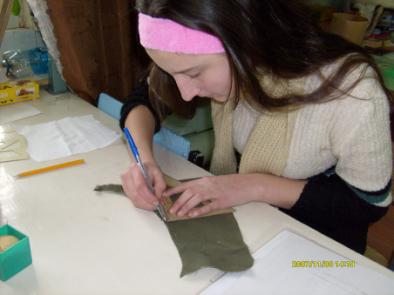 Отрабатываем навыки по черчению – 
вычерчиваем прямые углы, строим квадрат
опыты на усадку
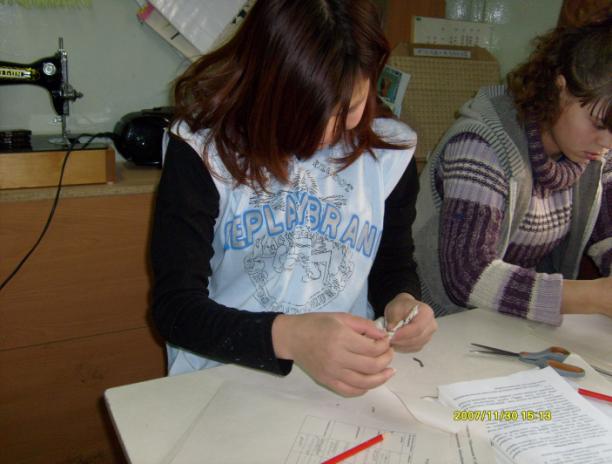 прокладываем прямые стежки по сторонам квадрата, отмечаем долевую нить.
опыты на усадку
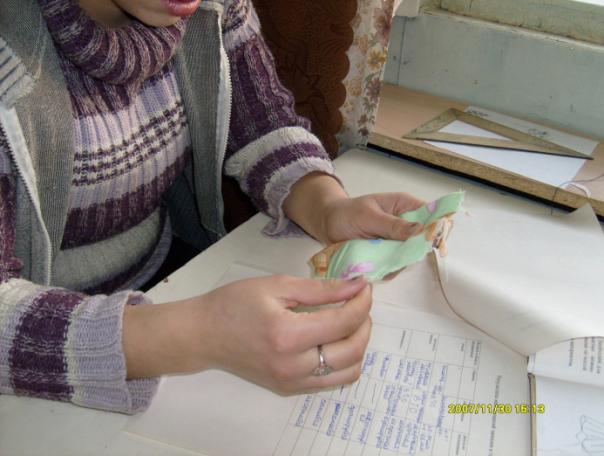 После того, как образцы высохнут, производим измерения.
 Результаты записываем в отчете (кратко),  заполняем таблицу.
опыты на прочность окраски
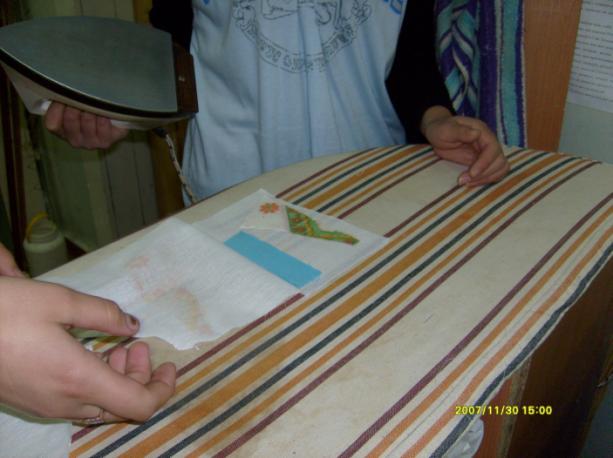 Прочность окраски определяем по интенсивности окраски белого лоскута.
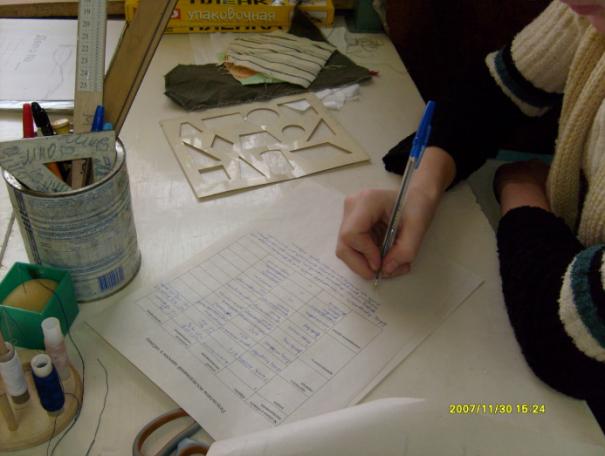 Выполнение записей в листы отчетов, анализ работы.
 Оформление выводов.
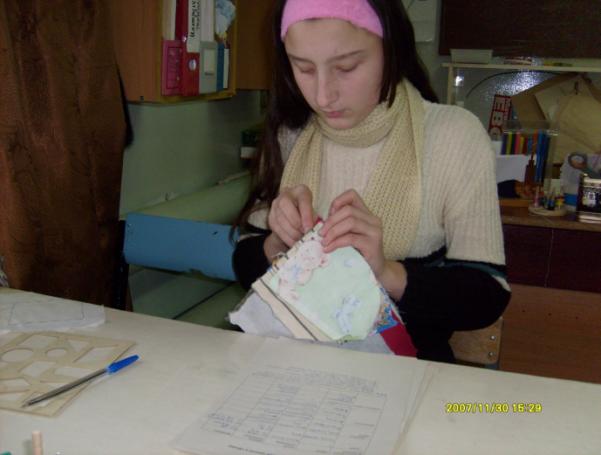 Оформляем образцы в альбомы